厦门·旧时光
汇报人：XXX；汇报时间：XX年XX月
厦门·旧时光
一张褪色的照片
好像带给我一点点怀念
巷尾老爷爷卖的热汤面
味道弥漫过旧旧的后院
流浪猫睡熟在摇晃秋千
夕阳照了一遍他咪着眼
那张同桌寄的明信片
安静的躺在课桌的里面
一张褪色的照片
好像带给我一点点怀念
巷尾老爷爷卖的热汤面
一张褪色的照片
好像带给我一点点怀念
巷尾老爷爷卖的热汤面
一张褪色的照片
好像带给我一点点怀念
巷尾老爷爷卖的热汤面
厦门·旧时光
一张褪色的照片
好像带给我一点点怀念
巷尾老爷爷卖的热汤面
味道弥漫过旧旧的后院
流浪猫睡熟在摇晃秋千
厦门·旧时光
一张褪色的照片
好像带给我一点点怀念
巷尾老爷爷卖的热汤面
味道弥漫过旧旧的后院
流浪猫睡熟在摇晃秋千
夕阳照了一遍他咪着眼
那张同桌寄的明信片
安静的躺在课桌的里面
厦门·旧时光
一张褪色的照片
好像带给我一点点怀念
巷尾老爷爷卖的热汤面
味道弥漫过旧旧的后院
流浪猫睡熟在摇晃秋千
厦门·旧时光
一张褪色的照片
好像带给我一点点怀念
巷尾老爷爷卖的热汤面
味道弥漫过旧旧的后院
流浪猫睡熟在摇晃秋千
厦门·旧时光
一张褪色的照片
好像带给我一点点怀念
巷尾老爷爷卖的热汤面
味道弥漫过旧旧的后院
流浪猫睡熟在摇晃秋千
厦门·旧时光
一张褪色的照片
好像带给我一点点怀念
巷尾老爷爷卖的热汤面
味道弥漫过旧旧的后院
流浪猫睡熟在摇晃秋千
夕阳照了一遍他咪着眼
那张同桌寄的明信片
安静的躺在课桌的里面
厦门·旧时光
一张褪色的照片
好像带给我一点点怀念
巷尾老爷爷卖的热汤面
味道弥漫过旧旧的后院
流浪猫睡熟在摇晃秋千
厦门·旧时光
一张褪色的照片
好像带给我一点点怀念
巷尾老爷爷卖的热汤面
味道弥漫过旧旧的后院
流浪猫睡熟在摇晃秋千
夕阳照了一遍他咪着眼
那张同桌寄的明信片
安静的躺在课桌的里面
厦门·旧时光
一张褪色的照片
好像带给我一点点怀念
巷尾老爷爷卖的热汤面
味道弥漫过旧旧的后院
流浪猫睡熟在摇晃秋千
厦门·旧时光
一张褪色的照片
好像带给我一点点怀念
巷尾老爷爷卖的热汤面
味道弥漫过旧旧的后院
流浪猫睡熟在摇晃秋千
厦门·旧时光
一张褪色的照片
好像带给我一点点怀念
巷尾老爷爷卖的热汤面
味道弥漫过旧旧的后院
流浪猫睡熟在摇晃秋千
厦门·旧时光
一张褪色的照片
好像带给我一点点怀念
巷尾老爷爷卖的热汤面
味道弥漫过旧旧的后院
流浪猫睡熟在摇晃秋千
一张褪色的照片
好像带给我一点点怀念
巷尾老爷爷卖的热汤面
味道弥漫过旧旧的后院
流浪猫睡熟在摇晃秋千
一张褪色的照片
好像带给我一点点怀念
巷尾老爷爷卖的热汤面
味道弥漫过旧旧的后院
流浪猫睡熟在摇晃秋千
厦门·旧时光
厦门·旧时光
一张褪色的照片
好像带给我一点点怀念
巷尾老爷爷卖的热汤面
味道弥漫过旧旧的后院
流浪猫睡熟在摇晃秋千
夕阳照了一遍他咪着眼
那张同桌寄的明信片
安静的躺在课桌的里面
厦门·旧时光
一张褪色的照片
好像带给我一点点怀念
巷尾老爷爷卖的热汤面
味道弥漫过旧旧的后院
流浪猫睡熟在摇晃秋千
夕阳照了一遍他咪着眼
那张同桌寄的明信片
安静的躺在课桌的里面
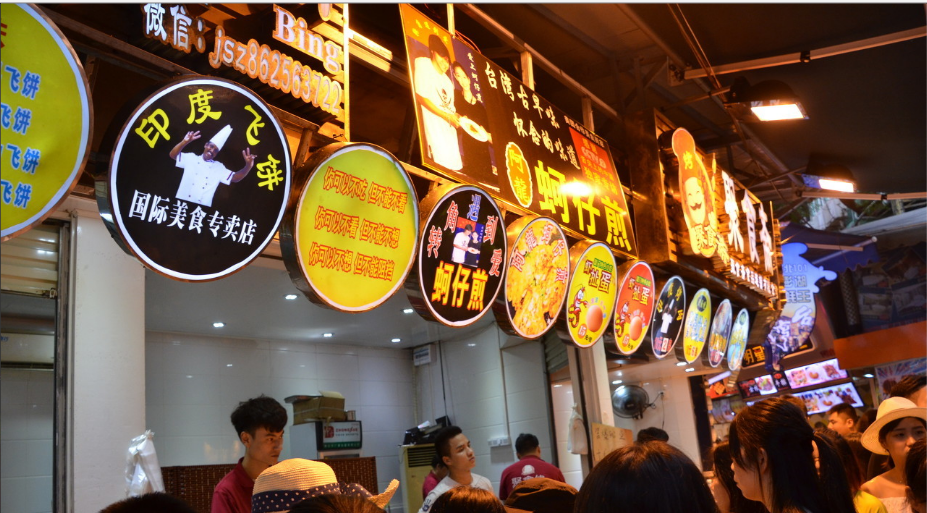 厦门·旧时光
一张褪色的照片
好像带给我一点点怀念
巷尾老爷爷卖的热汤面
味道弥漫过旧旧的后院
流浪猫睡熟在摇晃秋千
厦门·旧时光
一张褪色的照片
好像带给我一点点怀念
巷尾老爷爷卖的热汤面
味道弥漫过旧旧的后院
流浪猫睡熟在摇晃秋千
厦门·旧时光
一张褪色的照片
好像带给我一点点怀念
巷尾老爷爷卖的热汤面
味道弥漫过旧旧的后院
流浪猫睡熟在摇晃秋千
谢  谢  观  看
汇报人：XXX；汇报时间：XX年XX月